Sending employees work in France –  a guide for overseas employers
Labor and Employment law
Franklin advises and represents French and international entities on all labor, employment and HR issues. 
We bring clients the benefits of deep experience in handling HR management issues arising from corporate reorganizations and employee transfers, or in dealing with employee representatives.  We work closely with the firm’s Corporate Finance, M&A, Tax and Restructuring practices, and with a select network of partner firms to provide clients with the expertise of the best law firms abroad to handle cross-border matters.  In addition, we handle the full range of labor and employment disputes, including before the criminal and social security courts and in arbitration.
Whatever the mandate, our Labor and Employment team is deeply committed to serving clients with flexibility, attentiveness and responsiveness.
Restructurings
Labor and Employment law aspects of M&A and other Corporate transactions
Collective bargaining
Whistleblowing and internal investigation policies
Incentives / Management Packages
Occupation injuries & illness / Social security audits
Myriam de Gaudusson
Partner
Patrick Thiébart
Partner


About the team:
Partner: 2
Associates: 7
p. 2
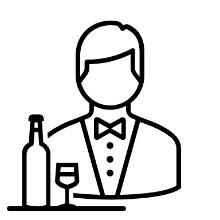 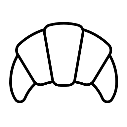 Why choosing France?
French labor law is attractive to both employers and employees
Employers:
French employment law is much more flexible than what you may think …
Terminating employees does not require a long and complex process
Damages awarded by French court are capped.
No need to set up a subsidiary or even a branch to start business and hire an employee
Hiring formalities are light
Employees: 
Regardless of the applicable law and the nationality of the employee, employees working in France are subject to the public policy rules that are employee-friendly:
Duration of work, compensatory rest, public holidays, paid annual leave, working hours and night work of young workers
Individual and collective labor rights, including the right to strike
Minimum wage as per the law or the collective bargaining agreement
Illegal work 
Work conditions
Health and safety
Discrimination  and professional equality between women and men 
And now let us help you settle in…
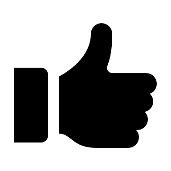 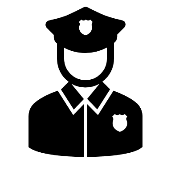 It is compulsory to comply with the minimum wage requirement under French law or the applicable CBA even if the employee works in France for a few days
p. 3
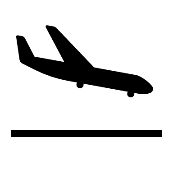 My employee will be soon landing in France – what should I do?
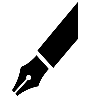 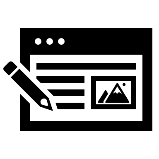 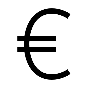 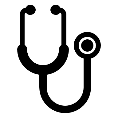 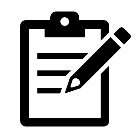 p. 4
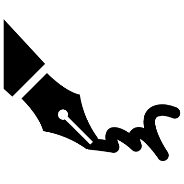 Signing a French employment contract: the basics
Requirements to have in mind when signing a French employment contract 
There is no standard employment contract
French employment contract is not a copy-paste of the original foreign employment contract 
The role of the Collective Bargaining Agreement (“CBA”) 
Agreements negotiated between employers' professional organizations and trade unions representing employees.
They complement the Labor Code by providing social guarantees to employees concerning their working conditions and employment. 
Every employer must apply a CBA depending on its field of activity 
What are the basic terms of employment contract
Trial period, remuneration, working time, place of work…
Special focus on job description and working time
Not always 35h a week!
Beware of the French Tax on a permanent establishment
Restrictive covenants
Non-competition clause 
Non solicitation clause 
Implicit duties of employers and employees (safety, loyalty)
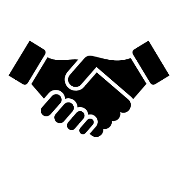 Signing a French employment contract is recommended as soon as the employee is working in France for a significant period of time (i.e. more than for a few weeks)
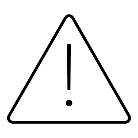 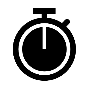 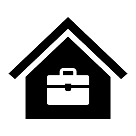 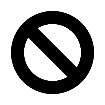 p. 5
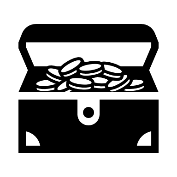 Social security contributions and taxes
A foreign employee who works and leaves in France is, in principle, subject to French social protection legislation, irrespective of his/her nationality and the country in which the employer is registered. 
The French social security system is protective and generous. It also offers extremely wide social security coverage.
The social security contributions cover the main following risks: 3 minutes to understand the French Social Security system - YouTube
 Health, maternity, paternity, disability and death insurance
 Occupational accident and illness insurance
 Government pension contributions
 Family allowances
 Unemployment benefits 
The contributions are automatically deducted from the employees’ salary. Since 1st January 2019, income taxes are also directly collected on the employee’s salary, by the employer. 
 However, it is an expensive system:


E.g. for a monthly gross salary of 3,000 EUR the employee will receive approx. 2,310 EUR net. This amount is afterwards subject to tax revenue, the amount of which depends on the last tax declaration/ family status/marital status etc. The employer’s costs (gross salary + contributions) would be around 4,100 EUR.
On top of the general health insurance contributions, the employer must implement a complementary health insurance (“mutuelle”) and support at least 50% of the related costs.
p. 6
Working in France – legal framework
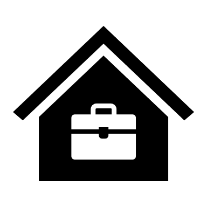 I already have an establishement in France – how can I have my employees work there?
Secondment to France by an employer located abroad to carry out a temporary assignment
Secondment under a service contract
Intra-group mobility  
Provision of staff on a temporary basis
Secondment made for the sole and exclusive account of the employer (i.e. the seconded employees are not under the direction of a host entity)  

 Expatriating an employee to France on a more permanent basis
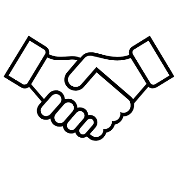 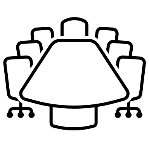 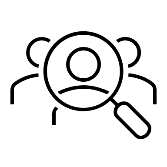 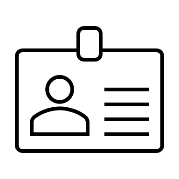 p. 8
[Speaker Notes: An employee is considered to have been seconded when their employer is registered outside France and entrusts them with a temporary assignment that must be carried out on French territory.
The employment contract between seconded employees and their original, foreign-based employer continues during the secondment period. They receive instructions from their original employer, which has the authority to monitor their performance or indeed to sanction any shortcomings.
Employers (and contracting parties) must comply with the regulations applicable to all workers in France (minimum wage, overtime compensation, legal working time, workplace health and safety legislation, etc.).
Expatriation refers to a situation in which an employee is transferred to a company in France from a foreign company belonging to the same group.Thus, expatriate employees in France are employed by the French subsidiary of a group of companies. The company in France becomes their sole employer.]
Main differences between secondment and expatriation
p. 9
Main differences between secondment and expatriation
p. 10
I do not (yet) have an establishement in France – how can I have my employees work there?
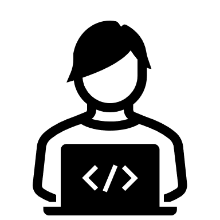 Teleworking / Homeworking in France 
How to implement homeworking:
Unilaterally imposed during the pandemic (article L.1222-11 of the Labour Code)
In principle, on a voluntary basis (article L. 1222-9 of the Labour Code) 
Observe the employee’s private life 
Right to disconnect 
What are the costs for the employer?
If the employer has no premises the employee is entitled to a home working indemnity:
compensate for the damage suffered due to the use of part of his home for professional purposes
cover additional insurance, heating and electricity costs incurred in the exercise of his professional activity at home
calculated on the basis of the market rental value of the employee’s housing prorated by the number of square meters dedicated to the employee’s professional activity.

In any situation, the employer shall reimburse of the costs to the employee:
the employer shall bear the costs arising directly from the exercise of telework, in particular those related to hardware, software, subscriptions, communications and tools as well as the costs related to the maintenance of these;
These costs can be reimbursed on a flat rate/actual expenses basis
p. 11
I do not (yet) have an establishement in France – how can I have my employees work there?
Social security and tax implications for the employer and the employee
General rules: social security  
As soon as the employee works in France:
French social security contributions must be paid in France 
The employee must be immediately affiliated to the French social security system
Social declarations and payments of social security contributions will be made to a single collection agency located in Alsace (“URSSAF Alsace”). 
General rules: tax 
Is the remuneration of the employee subject to French income tax?
- Yes if the employee has his/her family base as well as his/her principal place of stay in France, if s/he carries out a salaried employment or business activity  and has his/her “center of economic interests” in France.
- Employer shall comply with the French Withholding tax scheme
The permanent establishment issue:
- Corporate income tax may be levied on the profits of companies operating in France
- If the employee is carrying out duties engaging the foreign company in business relationship
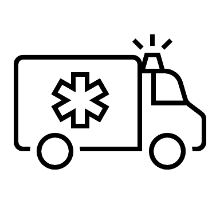 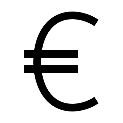 p. 12